CSE 373: Data Structures and Algorithms
Lecture 3: Asymptotic Analysis part 2 Math Review, Inductive Proofs, Recursive Functions
Instructor: Lilian de GreefQuarter: Summer 2017
[Speaker Notes: Laptops
Question series
Where are we? (classroom / school / university)
Why are we here? (to learn!)
One of best ways to learn: if you come up with answers. I'm going to make you think!
Could spew info 3 hours/week, no way for you or me to check understanding.
I will ask you lots of questions in class
If you don't know or say the correct answer, that's one of the greatest opportunity for us! 
Give others chance to answer if you know it
I strongly encourage you to ask questions!
Interrupt me!
Not telling you all the answers, asking you to come up with them
Who's had classes done this way before?
I know this is probably different from what you're used to
Learning takes effort. I can't do it for you. Analogy to weight lifting.
I'll do a lot of talking for the beginning of this lecture as we cover logistics.]
Today:
Brief Math Review (review mostly on your own) 
Continue asymptotic analysis with Big-O
Proof by Induction
Recursive Functions
Common Big-O Names
O(1)		  constant (same as O(k) for constant k)
O(log n)	  logarithmic
O(n)		  linear
O(n log n)     “n log n”
O(n2)		  quadratic
O(n3)		  cubic
O(nk)		  polynomial (where is k is any constant)
O(kn)		  exponential (where k is any constant > 1)
[Speaker Notes: Note: “exponential” does not mean “grows really fast”, it means “grows at rate proportional to kn for some k>1”
A savings account accrues interest exponentially (k=1.01?)
If you don’t know k, you probably don’t know it’s exponential]
Powers of 2: Fun Facts
A bit is 0 or 1 (just two different “letters” or “symbols”)
A sequence of n bits can represent 2n distinct things   (For example, the numbers 1 through 2n)
210 is 1024 (“about a thousand”, kilo in CSE speak)
220 is “about a million”, mega in CSE speak
230 is “about a billion”, giga in CSE speak

Java: an int is 32 bits and signed, so “max int” is “about 2 billion”
          a long is 64 bits and signed, so “max long” is 263-1
Which means…
You could give a unique id to…
Every person in the U.S. with 29 bits
Every person in the world with 33 bits
Every person to have ever lived with 38 bits (estimate)
Every atom in the universe with 250-300 bits
So if a password is 128 bits long and randomly generated, 
	do you think you could guess it?
Math Review: Logs & Exponents
(Interlude #2 from Big-O)
Logs & Exponents
Can Make a log2 Out of Any log!
Other Properties of Logarithms
(to review on your own time)
Floor and Ceiling
(to review on your own time)
Floor function: the largest integer < X
Ceiling function: the smallest integer > X
Floor and Ceiling Properties
(to review on your own time)
Back to Big-O
What’s the asymptotic runtime of this (semi-)pseudocode?
  x := 0;
  for i=1 to N do
    for j=1 to i do
       x := x + 3;
  return x;

O(n)
O(n2)
O(n + n/2)
None of the above
(Some textbooks format algorithms in this style of semi-pseudocode)
What’s the asymptotic runtime of this (semi-)pseudocode?
  x := 0;
  for i=1 to N do
    for j=1 to i do
       x := x + 3;
  return x;

O(n)
O(n2)
O(n + n/2)
None of the above
How do we prove the right answer?
Proof by Induction!
Inductive Proofs
(Interlude from Asymptotic Analysis)
Steps to Inductive Proof
If not given, define n (or “x” or “t” or whatever letter you use)
Base Case
Inductive Hypothesis (IHOP): Assume what you want to prove is true for some arbitrary value k (or “p” or “d” or whatever letter you choose)
Inductive Step: Use the IHOP (and maybe base case) to prove it's true for n = k+1
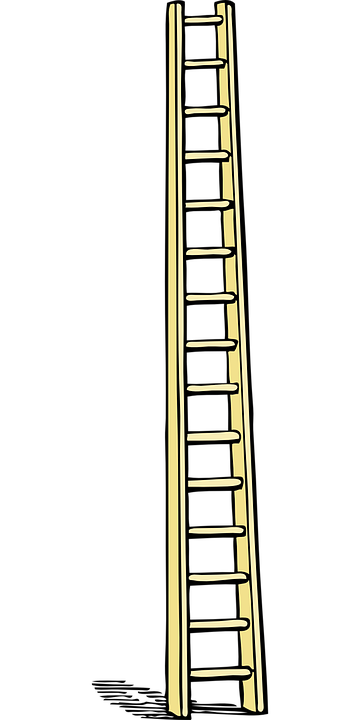 Example #0: Proof that I can climb any length ladder
Let n = number of rungs on a ladder.
Base Case: for n = 1
Inductive Hypothesis (IHOP): Assume true for some arbitrary integer n = k.
Inductive Step: (aiming to prove it's true for n = k+1)
By IHOP, I can climb k steps of the ladder.
If I’ve climbed that far, I can always climb one more. 
So I can climb k+1 steps.
I can climb forever!
Example #1
Prove that the number of 
loop iterations is

  x := 0;
  for i=1 to N do
    for j=1 to i do
       x := x + 3;
  return x;
(Extra room for notes)
Example #2: Prove that   1 + 2 + 4 + 8 + … + 2n = 2n+1  -  1
(Extra room for notes)
Useful Mathematical Property!
You’ll use it or see it again before the end of CSE 373.
Example #3: (Parody) Reverse Induction!Proof by Reverse Induction That You Can Always Cage a Lion:
Let n = number of lions
Base Case: There exists some countable, arbitrarily large value of M such that when n = M, the lions are so packed together that it's trivial to cage one.
IHOP: Assume this is also true for n = k for some arbitrary value k.
Inductive Step: Then for n = k-1, release a lion to reduce the problem to the case of n = k, which by the IHOP is true.
QED :)

Fun fact: Reverse induction is a thing! The math part of the above is actually correct.
Big-O: Recursive Functions
How do we asymptotically analyze recursive functions?
Example #1: Towers of Hanoi
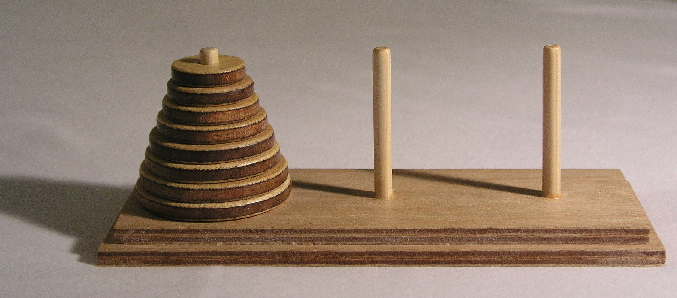 Example #1: Towers of Hanoi
// Prints instructions for moving disks from one 
// pole to another, where the three poles are 
// labeled with integers "from", "to", and "other". 
// Code from rosettacode.org 
public void move(int n, int from, int to, int other) { 
    if (n == 1) {
        System.out.println("Move disk from pole " + from + 
                           " to pole " + to);} 
    else { 
        move(n - 1, from, other, to); 
        move(1, from, to, other); 
        move(n - 1, other, to, from); 
    } 
}
Example #1: Towers of Hanoi
if (n == 1) {
    System.out.println("Move disk from pole " + from + 
                       " to pole " + to);} 




else { 
    move(n - 1, from, other, to); 
    move(1, from, to, other); 
    move(n - 1, other, to, from); 
}
Example #1: Solving the Recurrence Relation
Recurrence Relation:
(continued)
2
3
5
16
37
50
73
75
126
Example #2: Binary Search
Find an integer in a sorted array
(Can also be done non-recursively)
// Requires the array to be sorted.
// Returns whether k is in array.
public boolean find(int[]arr, int k){
   return help(arr,k,0,arr.length);
}
private boolean help(int[]arr, int k, int lo, int hi) {
   int mid = (hi+lo)/2; // i.e., lo+(hi-lo)/2
   if(lo==hi)      return false;
   if(arr[mid]==k) return true;
   if(arr[mid]< k) return help(arr,k,mid+1,hi);
   else            return help(arr,k,lo,mid);
What is the recurrence relation?
// Requires the array to be sorted.
// Returns whether k is in array.
public boolean find(int[]arr, int k){
   return help(arr,k,0,arr.length);
}
private boolean help(int[]arr, int k, int lo, int hi) {
   int mid = (hi+lo)/2;   // i.e., lo+(hi-lo)/2
   if(lo==hi)      return false;
   if(arr[mid]==k) return true;
   if(arr[mid]< k) return help(arr,k,mid+1,hi);
   else            return help(arr,k,lo,mid);
T(n/2) + 3
 T(n/2) * T(n/2) + 3
2T(n-1) + 3
 T(n-1)*T(n-1) + 3